Parent Pointer Implementation
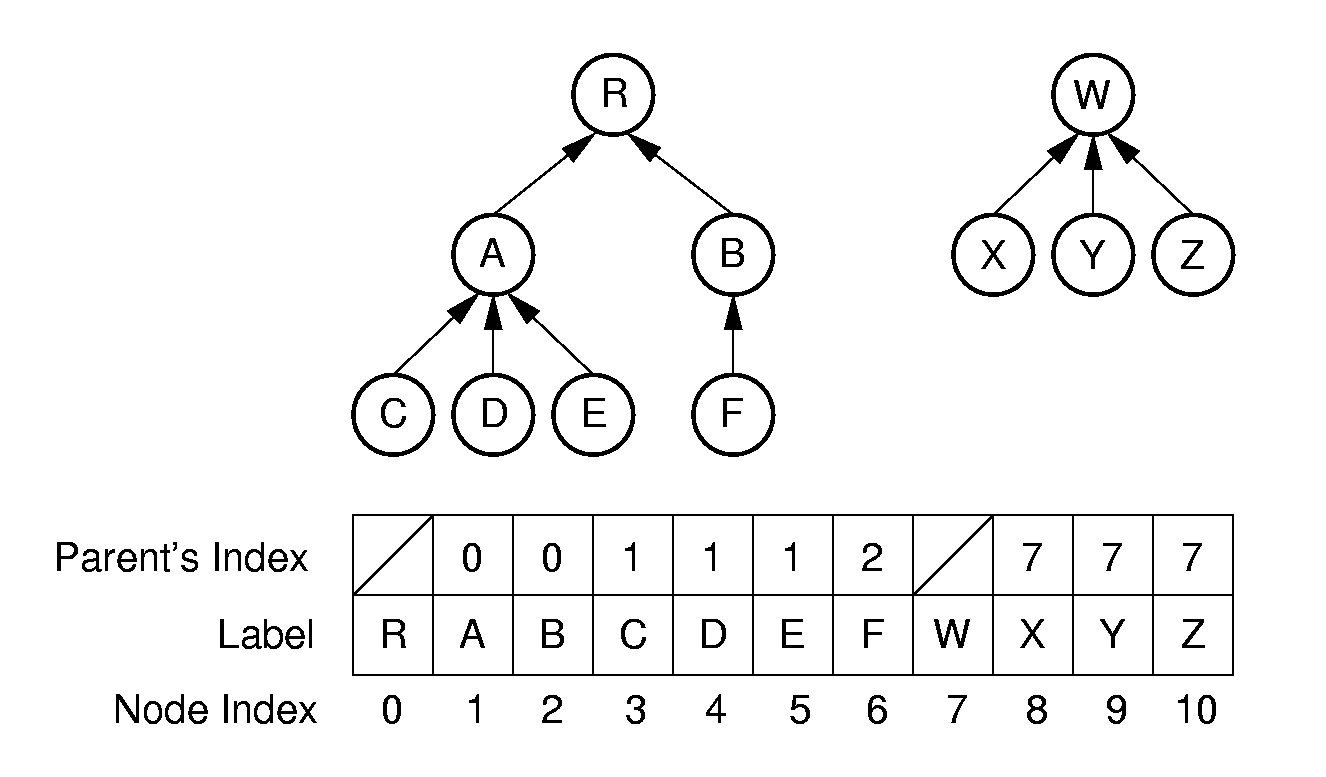 Equivalence Class Problem
The parent pointer representation is good for answering:
Are two elements in the same tree?

/** Determine if nodes in different trees */
public boolean differ(int a, int b) {
  Integer root1 = FIND(array[a]);
  Integer root2 = FIND(array[b]);
  return root1 != root2;
}
[Speaker Notes: Examples of equivalence classes:
   Connected components in graphs
   Point clustering]
Union/Find
/** Merge two subtrees */
public void UNION(int a, int b) {
  Integer root1 = FIND(a); // Find a’s root
  Integer root2 = FIND(b); // Find b’s root
  if (root1 != root2) array[root2] = root1;
}


public Integer FIND(Integer curr) {
  if (array[curr] == null) return curr;
  while (array[curr] != null)
    curr = array[curr];
  return curr;
}

Want to keep the depth small.

Weighted union rule: Join the tree with fewer nodes to the tree with more nodes.
Equiv Class Processing (1)
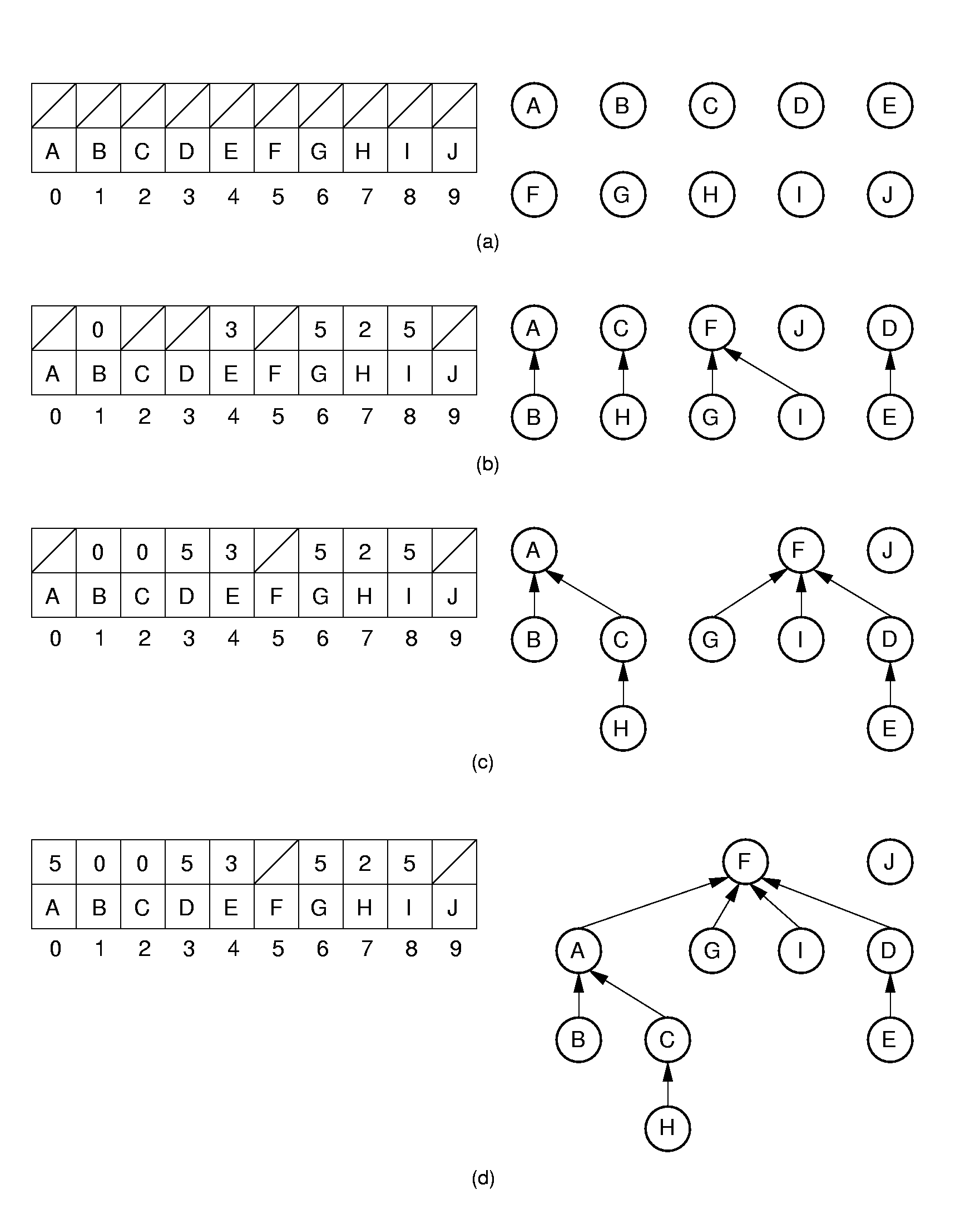 [Speaker Notes: Initially, all objects are in separate sets (equivalence classes).
(b) shows the result of processing equivalences (A, B), (C, H), (F, G), (D, E), and (I, F).
(c) shows the result of processing equivalences (A, H) and (E, G).  Note that weighted union is used.]
Equiv Class Processing (2)
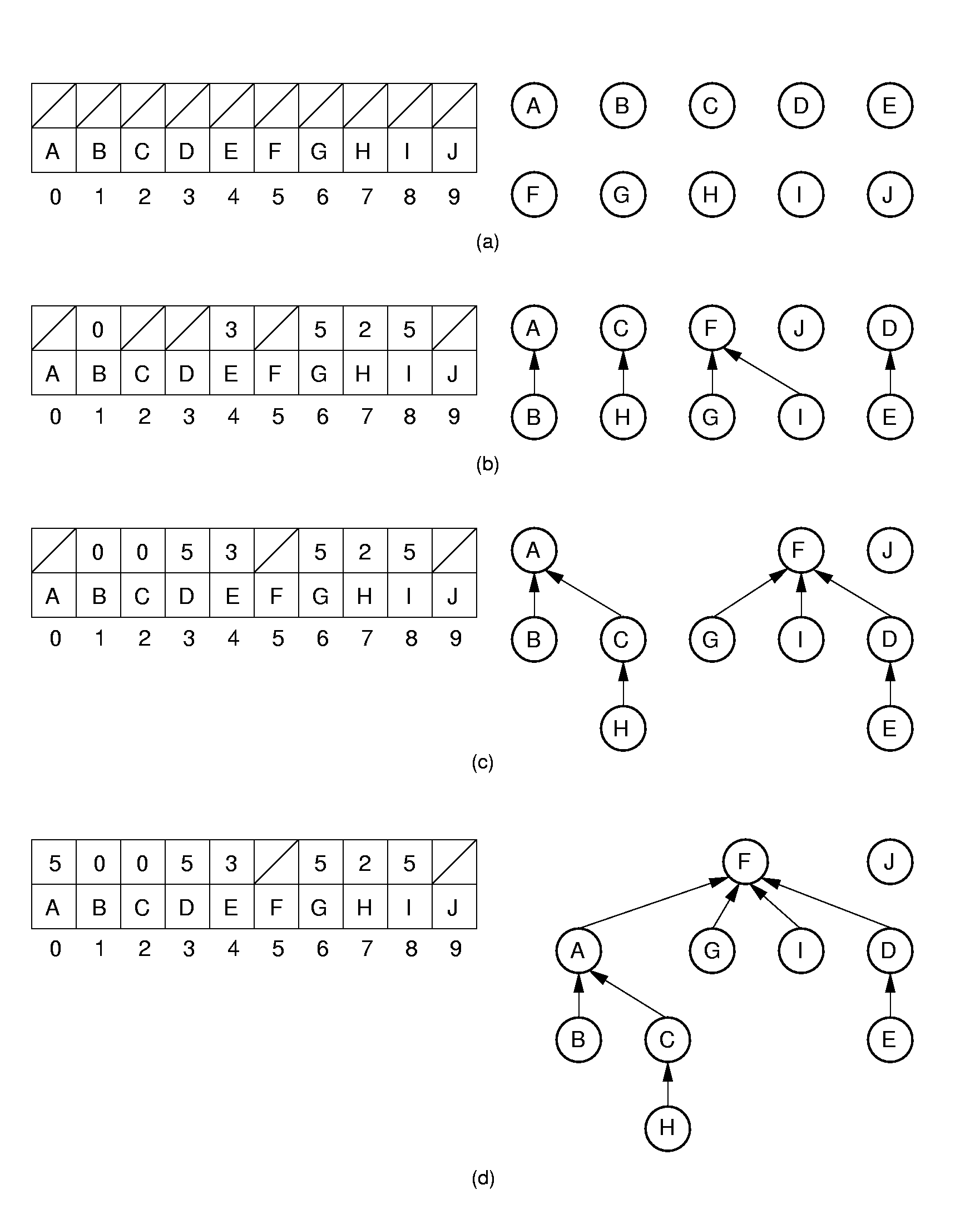 [Speaker Notes: (d) shows the result of processing equivalence (H, E).]
Path Compression
public Integer FIND(Integer curr) {
  if (array[curr] == null) return curr;
  array[curr] = FIND(array[curr]);
  return array[curr];
}
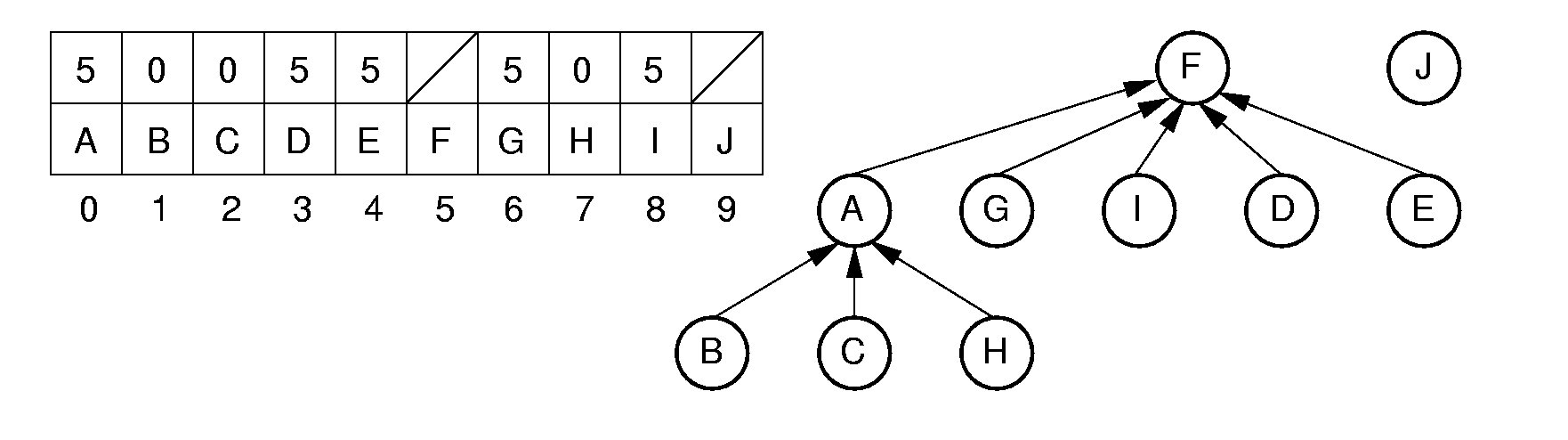 [Speaker Notes: Path compression is used to process equivalence (H, E).]